「新北海道スタイル」安心宣言
私たち《北海道知事認定アウトドアガイド》は
新型コロナウイルス感染症の拡大防止のため
《５つのポイント》を実践いたします
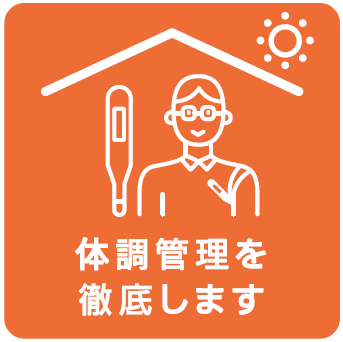 ● 自己の体調管理
我々は日常生活においてマスク着用や手洗いに取り組むとともに、毎朝の検温等徹底した体調管理に努め、万全の態勢で顧客を受け入れます。
● 顧客の体調管理
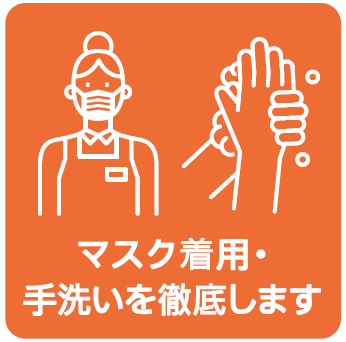 我々はソーシャルディスタンスや咳エチケットを順守し、顧客に対しても「新北海道スタイル」を呼びかけます。顧客の検温など体調チェックを徹底し、不調と判断した場合は中止。ガイディング後の手洗い等も徹底し、顧客の体調管理を行います。
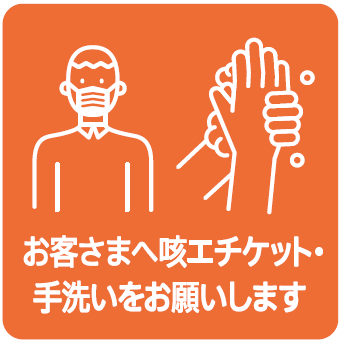 ● 人と人の接触機会の軽減
我々はガイディング中もソーシャルディスタンスおよびマスクの着用を義務化し、参加人数を少数に設定します。ただしガイドと顧客、顧客同士の距離が十分に確保できると判断した場合では、顧客同意のもとマスクを外し「北海道の大自然の澄みきった空気を満喫していただきます」
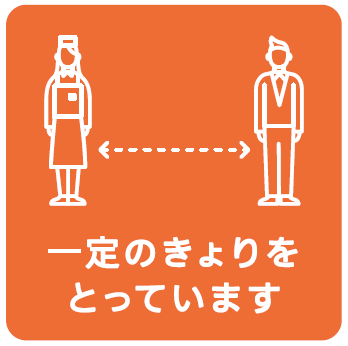 ● 換気・消毒・洗浄の徹底
我々は事務室やトイレなど、顧客が立ち入る施設内の換気および顧客送迎車両の換気もこまめに行います。顧客が触れる可能性がある箇所や道具類は、使用前使用後の消毒・洗浄を徹底します。
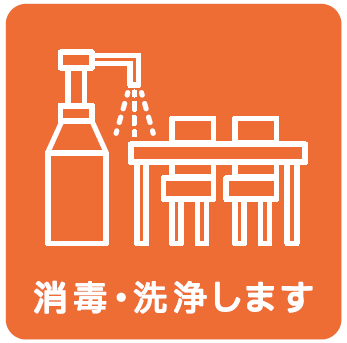 ● 北海道らしい旅のスタイルの定着促進
北海道の広い空の下で安心安全に楽しむことができるアウトドアアクティビティを北海道の強みと捉え、新型コロナウイルスに強い観光スタイルとして、さらなる定着を促進します。
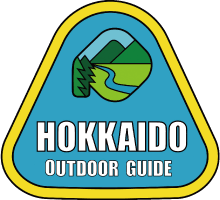 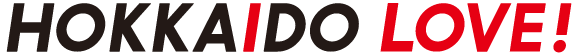 ○○ここに事業者名を入れる○○